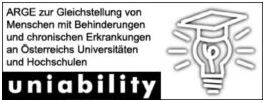 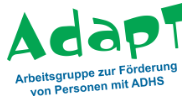 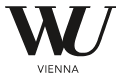 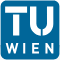 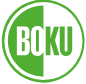 Unterstützung für Studierende mit AD(H)S/ASS in meiner Lehrveranstaltung
Mag. Dr. iur. Linda Kreil, 10. November 2023
Gesetzliche Grundlagen (1)
Die leitenden Grundsätze für die Universitäten bei der Erfüllung ihrer Aufgaben sind: 
(…)
11. besondere Berücksichtigung der Erfordernisse von behinderten Menschen

(§ 2 Universitätsgesetz, UG)
Barrierefreiheit, Inklusion,
Chancengleichheit
2
Gesetzliche Grundlagen (2)
Den Studierenden steht nach Maßgabe der gesetzlichen Bestimmungen Lernfreiheit zu. Sie umfasst insbesondere das Recht, (…)

auf eine abweichende Prüfungsmethode, wenn 
die oder der Studierende eine Behinderung nachweist, die ihr oder ihm die Ablegung der Prüfung in der vorgeschriebenen Methode unmöglich macht, 
und der Inhalt und die Anforderungen der Prüfung durch eine abweichende Methode nicht beeinträchtigt werden; (…)
(§ 59 Absatz 1 Ziffer 12 UG)
„Nachteils-ausgleich“
3
Gesetzliche Grundlagen (3)
„Für Studierende mit einer Behinderung (…) sind die Anforderungen der Curricula – allenfalls unter Bedacht auf (…) beantragte abweichende Prüfungsmethoden – durch Beschluss des studienrechtlichen Organs zu modifizieren, wobei das Ausbildungsziel des gewählten Studiums erreichbar sein muss.“

(§ 58 Absatz 11 UG)
4
Wie kann eine abweichende Prüfungsmethode aussehen?
Grundsätzlich jede geeignete Maßnahme
Mündliche statt schriftlicher Prüfung oder umgekehrt
Einzelarbeit statt Gruppenarbeit oder umgekehrt
Erleichterungen bei Anwesenheitspflichten
Verlängerung von Prüfungszeit und/oder Abgabefristen
Ruhige Umgebung, eigener Prüfungsraum, Kopfhörer
Ersatzleistung statt Mitarbeit
(…)
5
Unterstützung allgemein
Positive Haltung zum Thema Barrierefreiheit im Studium haben und Thema in der LV klar ansprechen
Die Studierenden akzeptieren, wie sie sind
Studierende auf konkrete Möglichkeiten aufmerksam machen, wenn sie fragen:
Anspruch auf abweichende Prüfungsmethode (§ 59 Abs 1 Z 12 UG)
bei Krankheit oder vorübergehender Beeinträchtigung im Zusammenhang mit Behinderung  Beurlaubung möglich (§ 67 UG), eventuell mit Erlass/Rückerstattung des Studienbeitrages (§ 92 UG)
 Behindertenbeauftragte:r für Studierende an der Uni = unmittelbare 	Anlaufstelle für Studierende  Unterstützung bei Suche nach der 	passenden Maßnahme
6
Verbesserungen in der Lehrveranstaltung für Studierende mit AD(H)S
Zu-spät-Kommen nicht als Desinteresse oder Unhöflichkeit verstehen („Zeitblindheit“!)
Manche Studis brauchen Stricken, Kritzeln usw, um die Aufmerksamkeit halten zu können
Manche reden/fragen „zu“ viel ( eventuell freundlich einbremsen), manche gar nicht ( ermutigen, aber nicht zwingen)
Auch den Langsamen eine Chance geben
Gut strukturierte LV, klare Arbeitsanweisungen
Für Ruhe im Hörsaal sorgen
Regelmäßig Pausen machen (zB nach 1 Std 5-10 min) …
7
Verbesserungen in der LV für Autist:innen
Umwelt
Reizarm gestaltete Räume
Rückzugsmöglichkeiten (Möglichkeit, manche Aufgaben in einem ruhigen Raum zu machen)
Die Benutzung von Kopfhörern erlauben

Klare, strukturierte Aufgaben
Klare schriftliche Instruktionen
Klare Arbeitsanweisungen (Schritt für Schritt, wenn möglich)
Visuelle Strukturen
Erstellen von Regeln, die eindeutig und nachvollziehbar sind
Gruppenarbeiten sollten freiwillig sein
8
ADHS: Arbeitsaufgaben, Hausarbeiten, mündlichen Prüfungen
Abgabefristen verlängern
Mündliche Prüfungen: Frage bei Bedarf in gleichen Worten wiederholen (lückenhafte Wahrnehmung); Zeit zum Nachdenken geben („Gehirnnebel“)
ADHS  schlechtes Gedächtnis für Aufzählungen und Lernwissen, aber Begabung für komplexe und/oder kreative Lösungen, große Querverbindungen „leichte“ Prüfungsfragen können besonders schwierig und „schwierige“ Fragen eher leicht sein
9
Autismus: Klare Kommunikation in der LV
Besondere Ereignisse früh genug ankündigen
Rechtzeitige Informationen, wenn etwas verändert werden soll
Visuelle Hilfsmittel zur Unterstützung verbaler Informationen einsetzen
Konkrete und exakte Ausdrucksweise
Fragen stellen dürfen
… und auf Uni-Ebene wichtig:
Aufklärungskampagne über Autismus
Vertrauensvolle Ansprechpersonen
10
Welche Stellen kann ich den Studierenden empfehlen?
Jede Uni hat eine:n Behindertenbeauftragte:n für Studierende
TU: Barrierefrei studieren Services für Studierende | TU Wien
WU: Team BeAble  Wirtschaftsuniversität Wien: Team BeAble & Kontakt - BeAble: Ungehindert Studieren! - Förderprogramme (wu.ac.at)
BOKU: Koordinationsstelle für Gleichstellung, Diversität und Behinderung Behindertenbeauftragte und ihre Aufgaben::Koordinationsstelle für Gleichstellung, Diversität und Behinderung::BOKU
Weitere Stellen
ÖH an der Uni (Gleichstellungsreferat oä)
Psychologische Studierendenberatung (in ganz Österreich), UniAbility
Mögliche weitere Servicestellen an der jeweiligen Uni, zB psychologische Beratungstelle an der Uni, Ombudsleute …
Danke für Ihre Aufmerksamkeit!
11